«Оценивание образовательных достижений младших школьников на уроке.»
Учитель начальных классов
 Хасанова Венера Сайфутдиновна.
Цель :
     адаптировать технологию оценивания образовательных достижений младших школьников к условиям своей практической деятельности.
 Задача:
обобщить свой практический опыт по оцениванию младших школьников на уроке.
Методы и приемы оценивания
•«Самооценивание» 
 ● «Взаимооценивание»» 
 •«Карта понятий »
 • «Рефлексия»
«
Алгоритм самооценки.

1. Какое было задание? (Учимся вспоминать цель работы.)
2. Удалось выполнить задание? (Учимся сравнивать результат с целью.)
3. Задание выполнено верно или не совсем верно? (Учимся находить и признавать ошибки.)
4. Выполнил самостоятельно или с чьей-то помощью? (Учимся оценивать процесс.)
«
«Лист самооценки и взаимооценки работы в паре »
 Оцени, насколько хорошо ты (он) работал в паре: используй знаки:  «+» - да,«-»- нет 
За «+»-1б, «-» -0б
Карта понятий (кластер)    Окружающий мир              Литературное  чтение
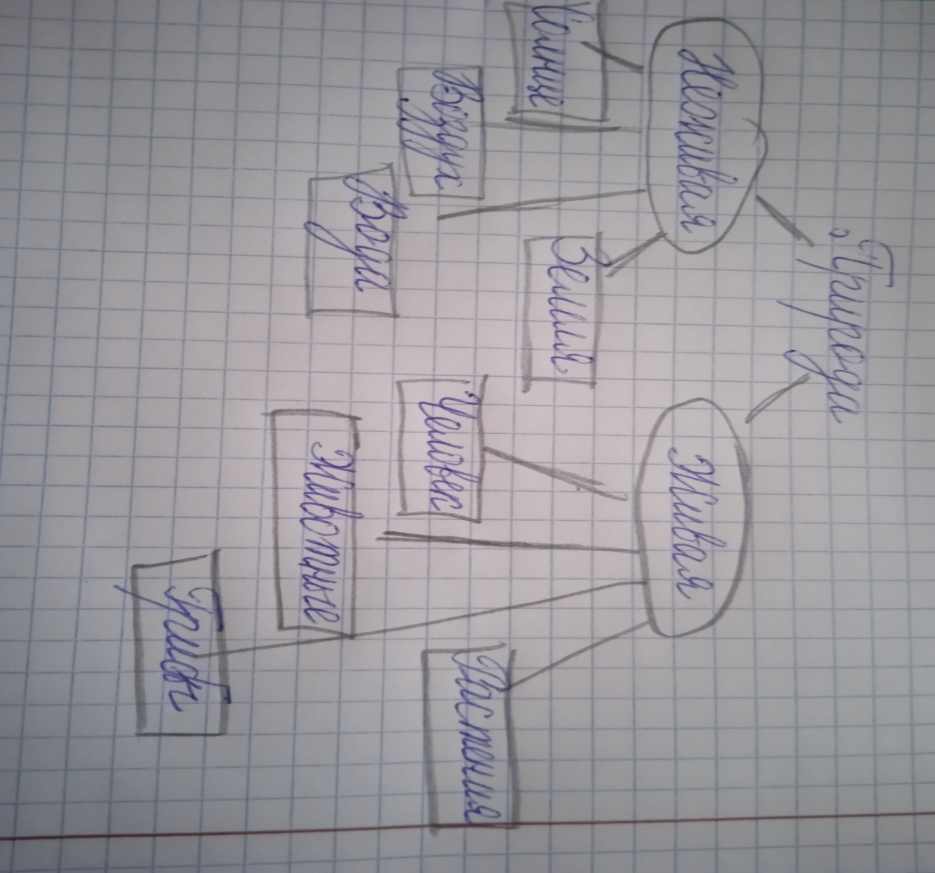 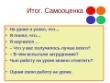 Рефлексия
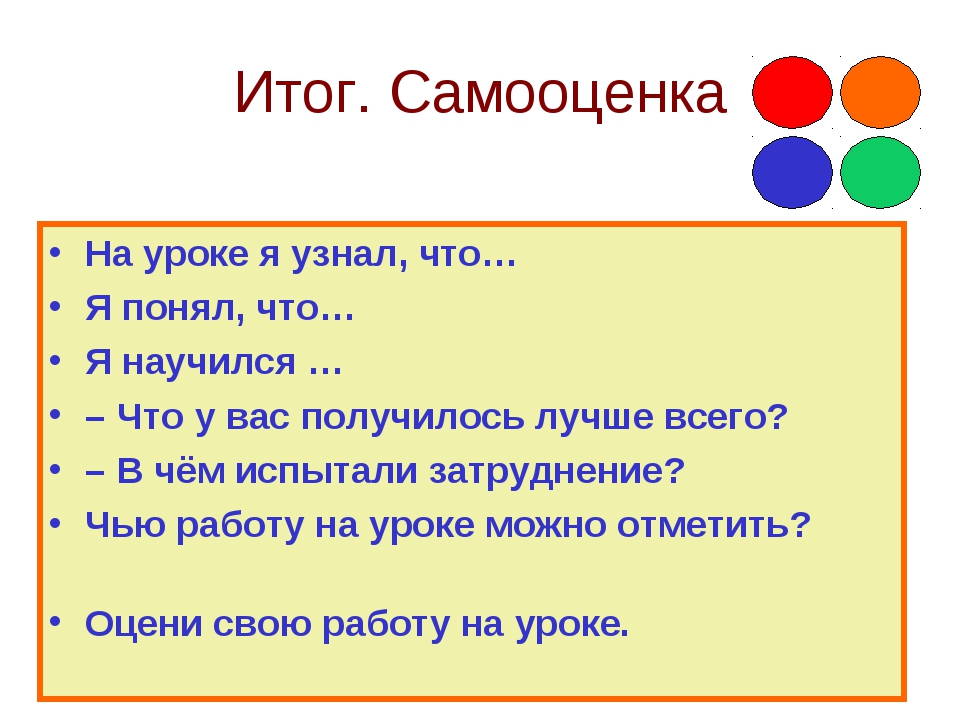 Из опыта работы Использование ЦОР на этапе урока «Открытия новых знаний»
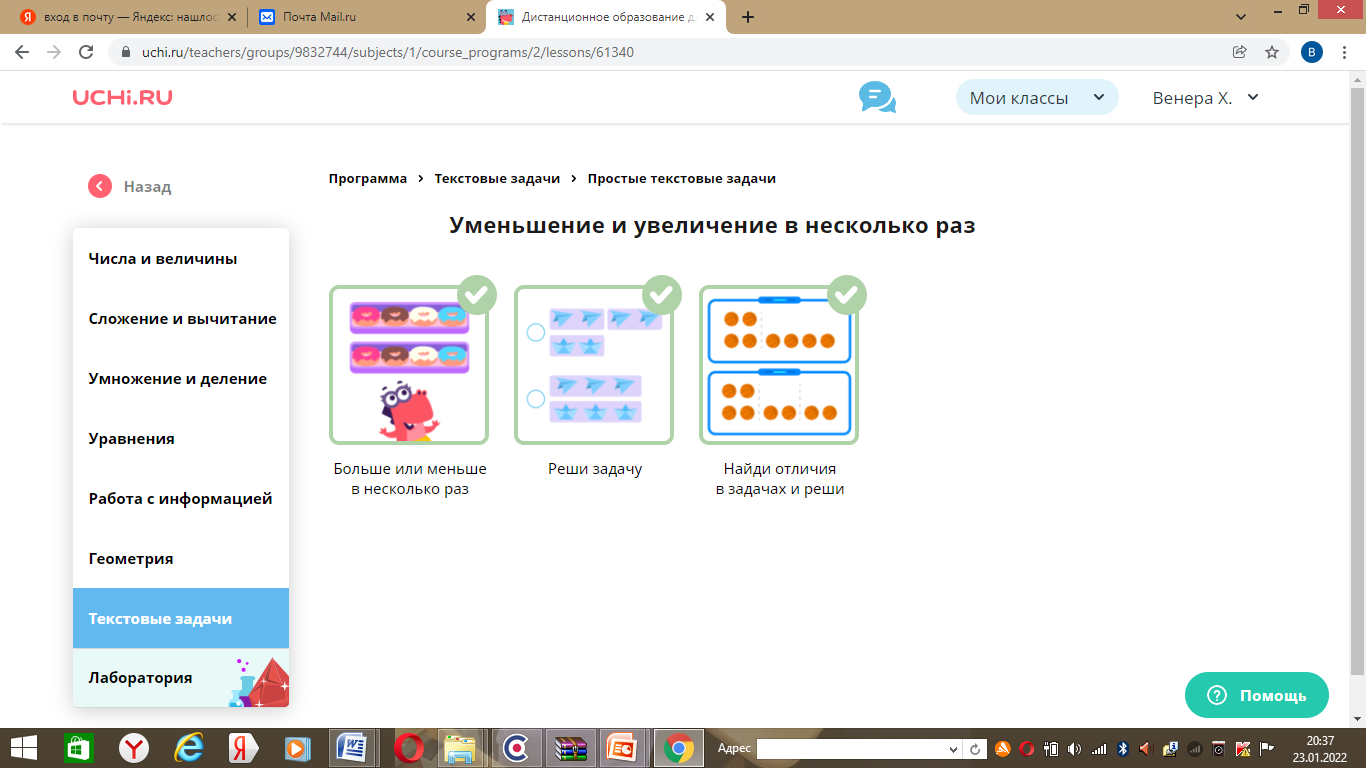 Краткая запись задачи
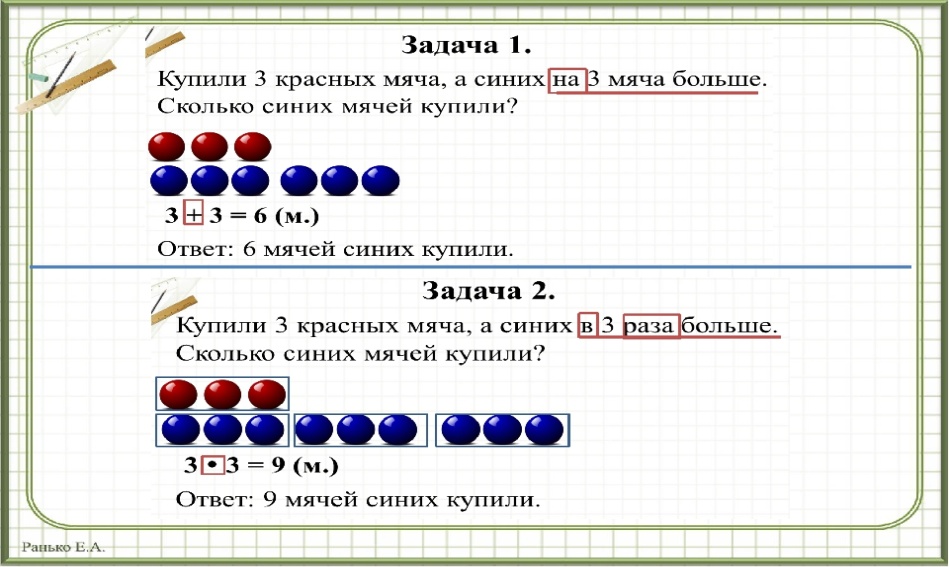 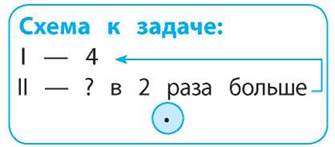 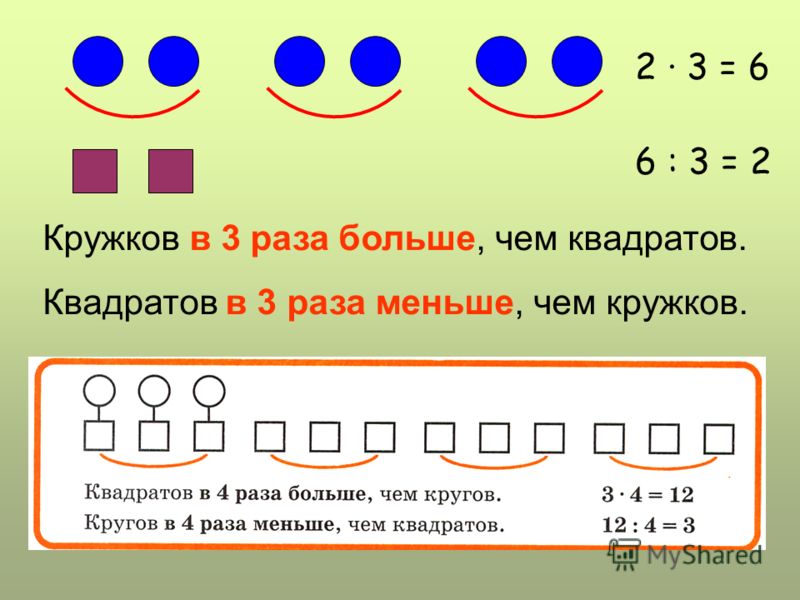 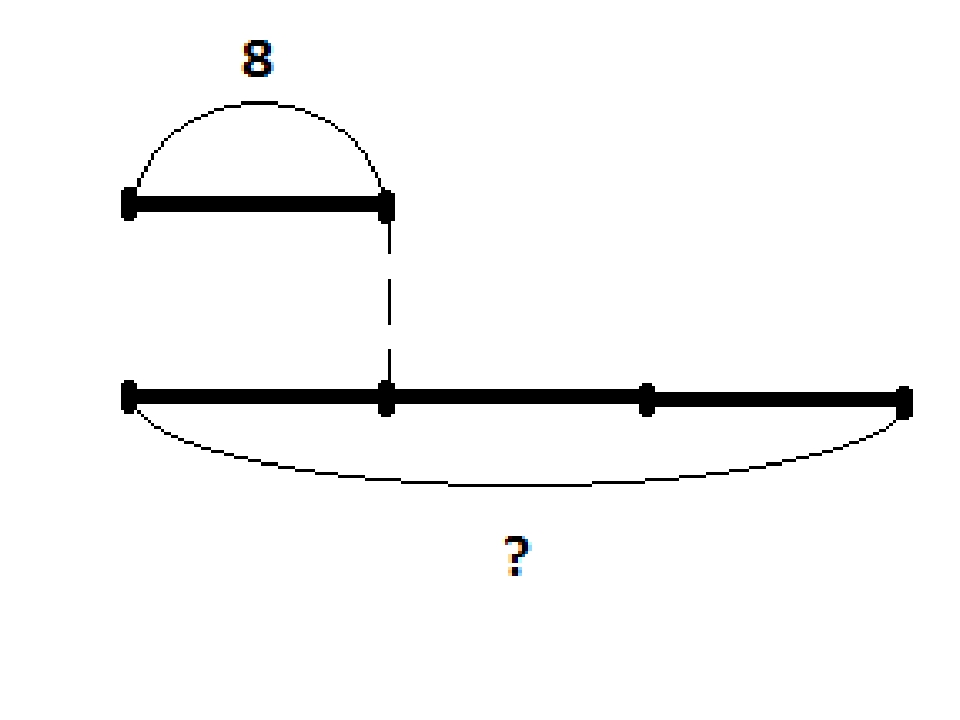 Из опыта работы Использование ЦОР на этапе урока «Закрепление материала»
Оценочный лист
                                          

                            Фамилия ________________
                         Имя ____________________

  














                         Итоговая оценка «     »

                          Шкала перевода баллов в оценку
                          Более 15баллов -«5»
                           12-10 баллов –«4»
                          9-7баллов – «3»
                          Менее 6 баллов- «2»
Из опыта работы Использование ЦОР на этапе урока «Домашнее задание»
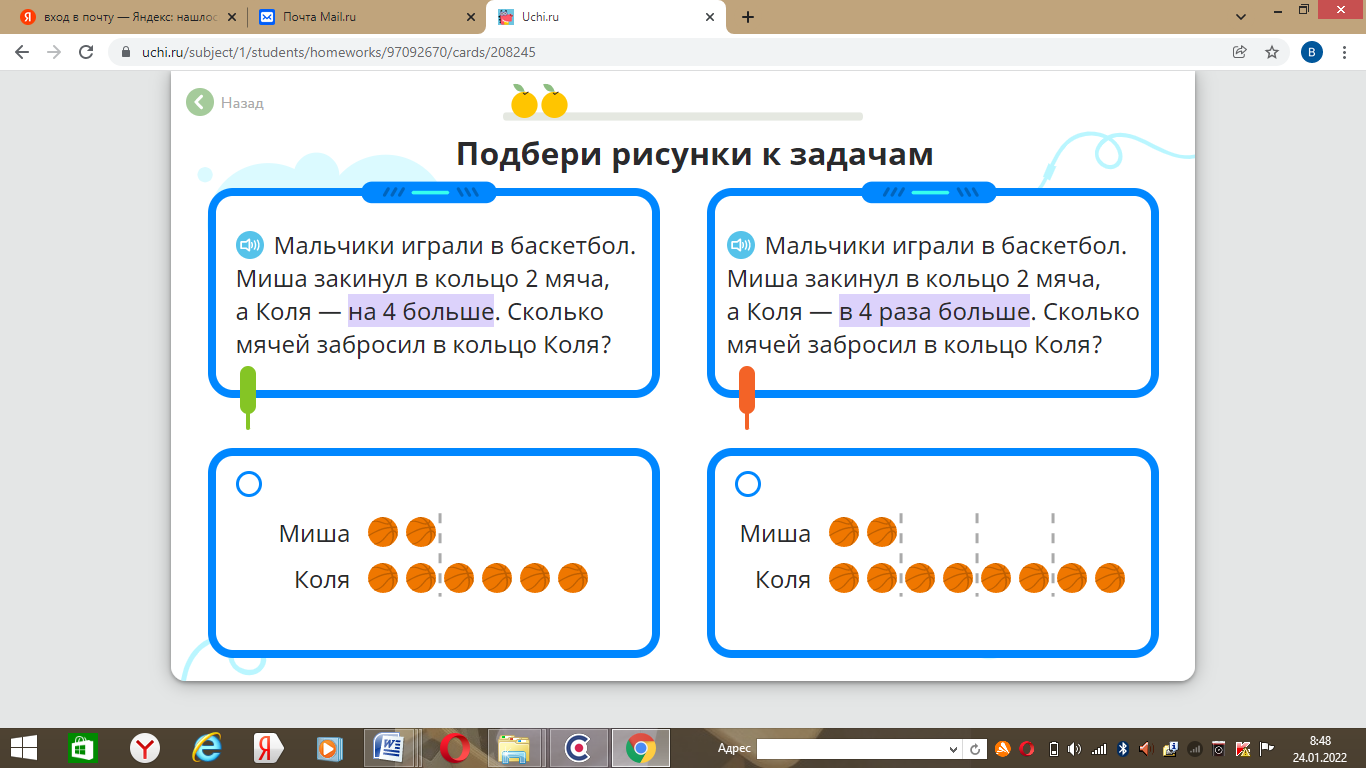 Проверка домашнего задания
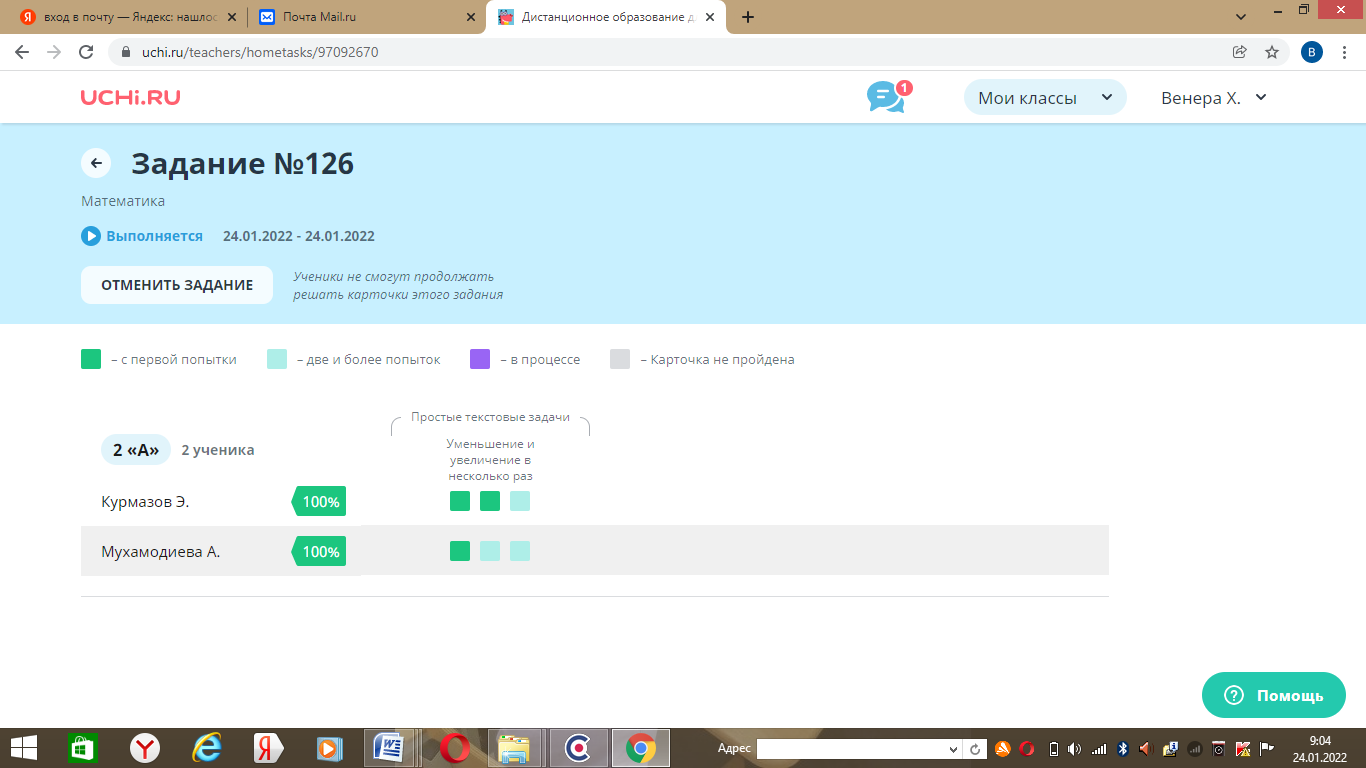 Анализ домашнего задания . Подбор заданий для индивидуальной работы.
Зеленый- с одной попытки
Желтый – с двух попыток
Красный – с двух и более попыток
Принципы
-регулярно на уроках  обеспечивать обратную связь, комментируя деятельность учащихся.
 - применять методики и инструменты обучения в зависимости от изменения результатов обучения учащихся.
- создать условия для мотивации ученика
-развивать  у учеников способность к самооцениванию  и улучшению собственных результатов.
Задание спикера:
-по ссылке изучить технологическую карту урока и составить оценочный лист 
  https://infourok.ru/tehnologicheskaya-karta-uroka-na-temu-hudozhnik-v-teatre-5753733.html